Guns in America
made by 沈子千
Q:what is the first word jumped into your mind when you hear“the gun of America”?
01
BAD IMPRESSIONS
crime
terrorism
fear
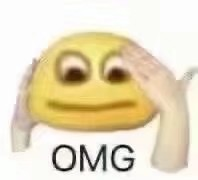 A way of life
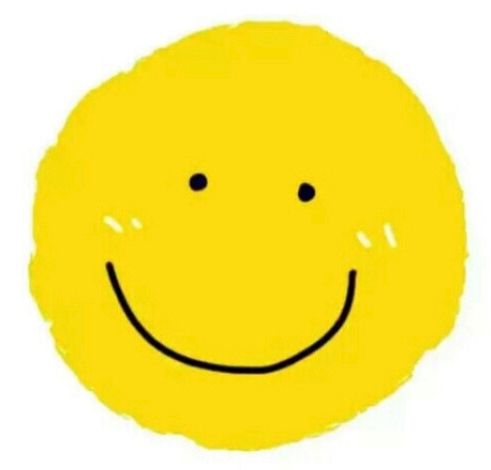 What are  the advantages guns have?
HINT(ﾉ)`ω´(ヾ) ​​​
·a family in Nebraska（内布拉斯加州）
·a fun family tradition——hunting
·for chilren,hunting means...
·for the whole family,  .....
·for the macroscopic(宏观） view,...
ANSWER
For chilren,the beauty of nature
·For the whole family,a shared experience
·For the macroscopic(宏观）view ,the tie to the motherland
What is this family's opinion when they knew plently of people are against the gun?
Where the gun debate bothers me ,as a hunter,is when we're teaching people that guns are dangerous or that guns are someting that you should fear.
To some extend,this stereotype becomes the way our culture thinks instead of teaching people to respect guns and to teach them  how to lawfully use guns
ATTITUDE WHEN FACING UNAVIODABLE BAD NEWS
admit the darkness
don't be so anxious about the future
try to put more attention on the PRESENT  
try to appreciate , gratitude(or even dramatize) every positive thing around you
Wish you happy and healthy.Thank you so much.Σ>―(〃°ω°〃)♡→